ATIVIDADE RECREATIVA NA QUARENTENA
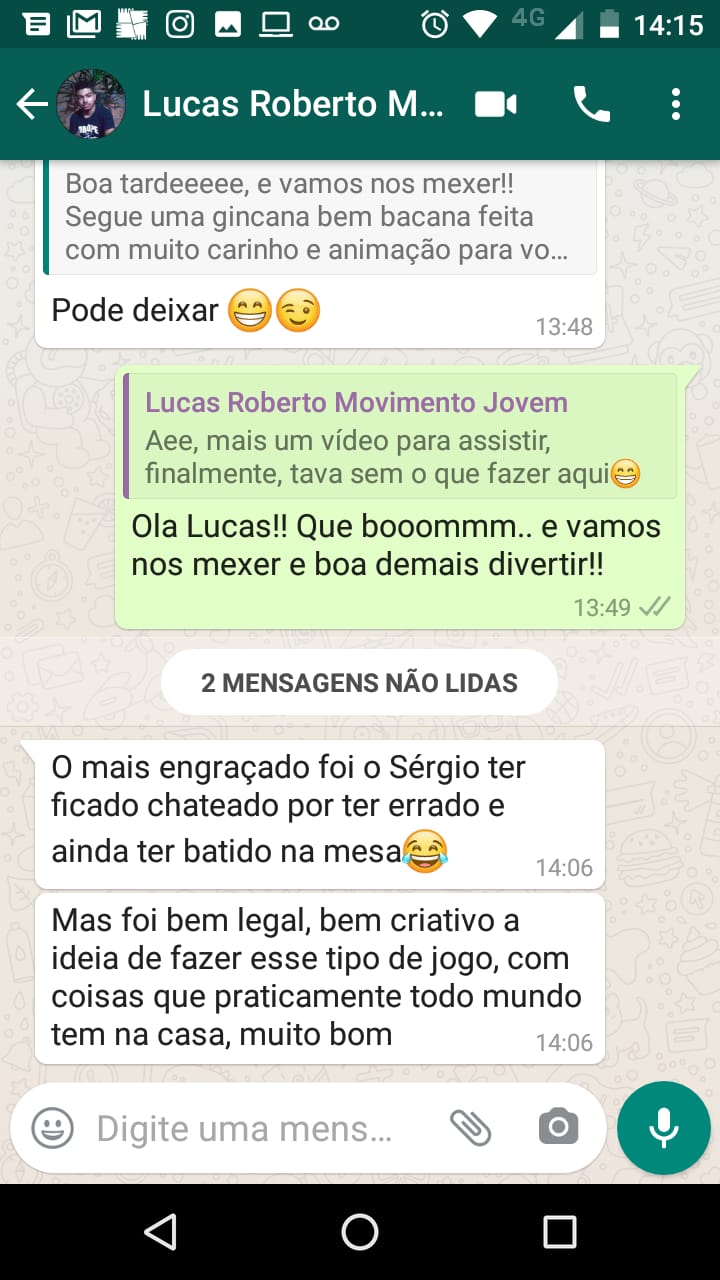 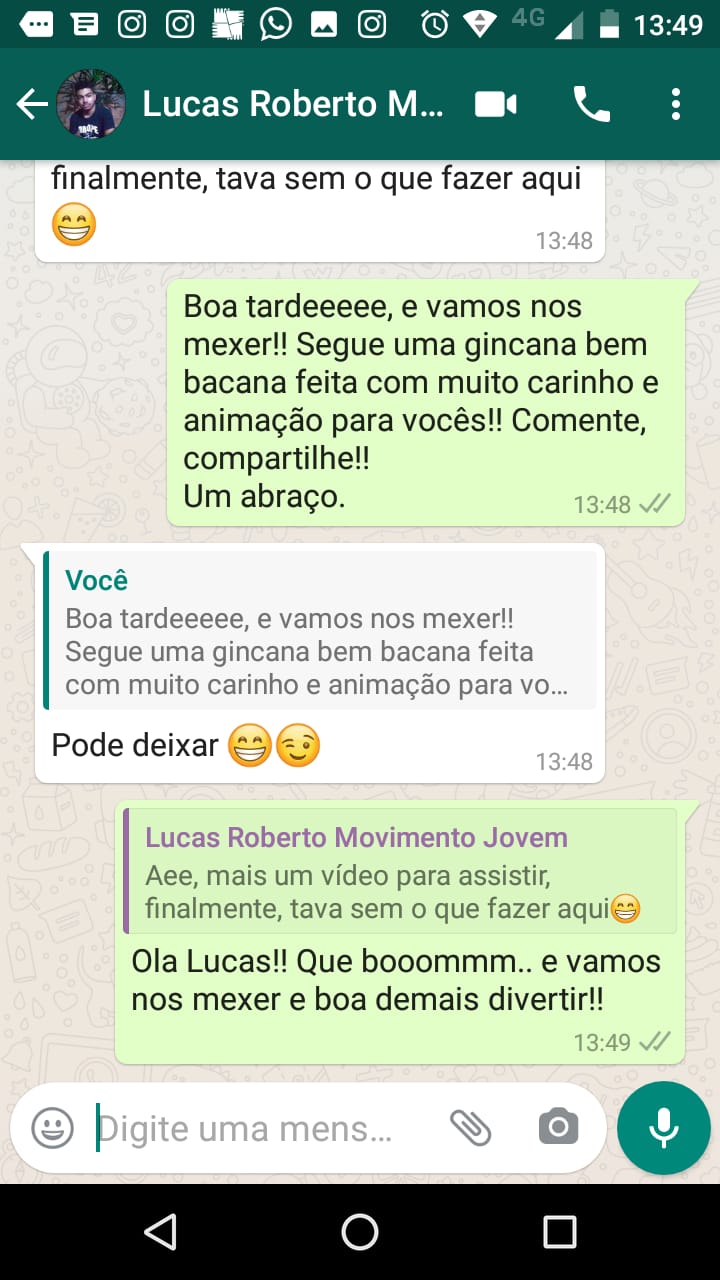 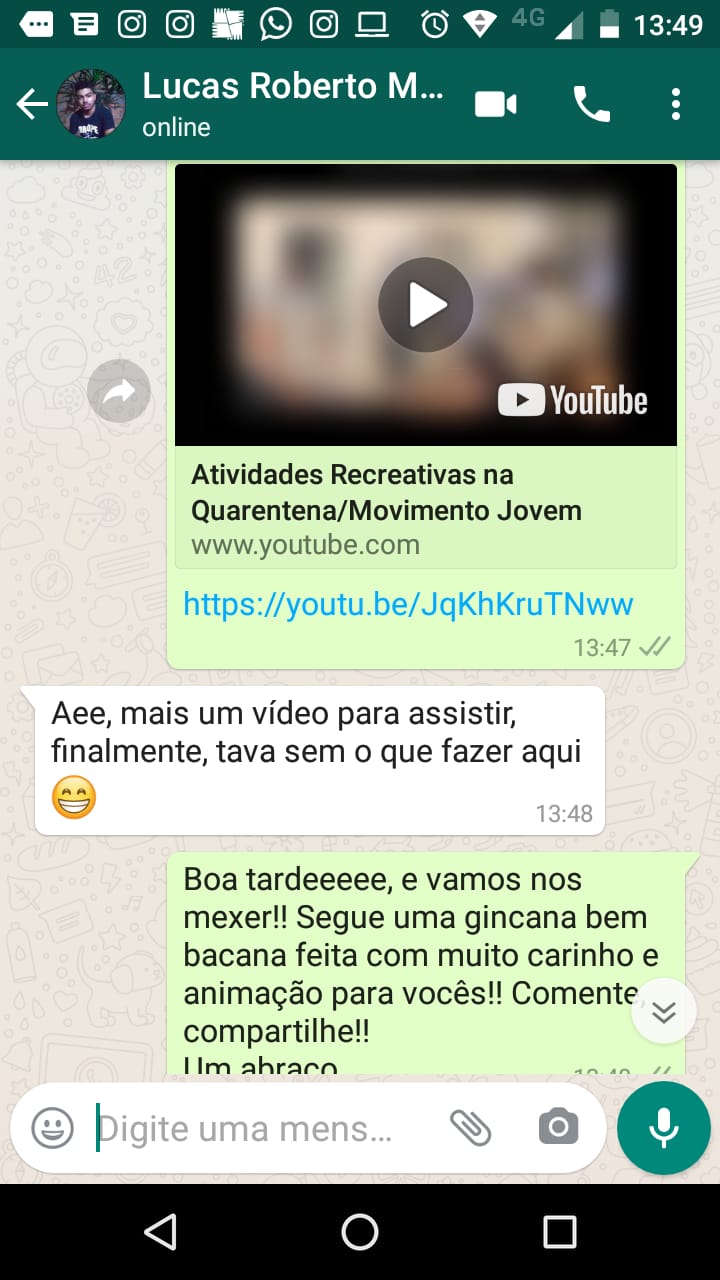 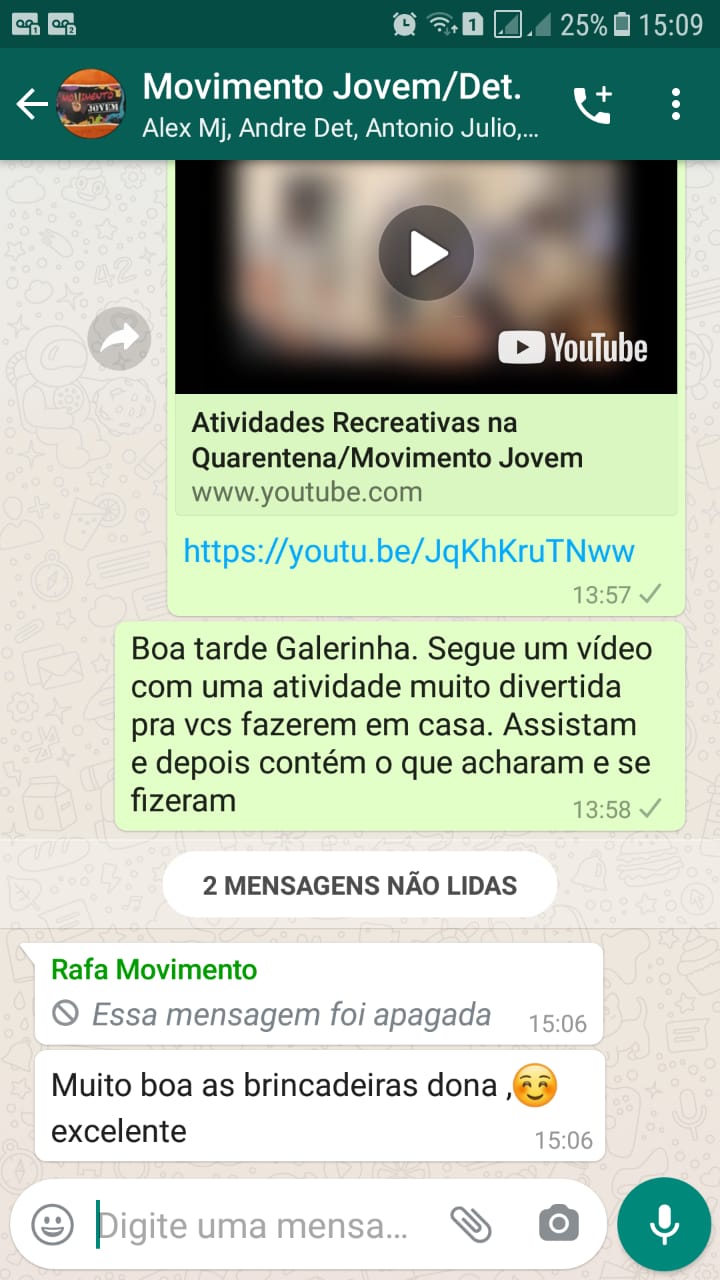 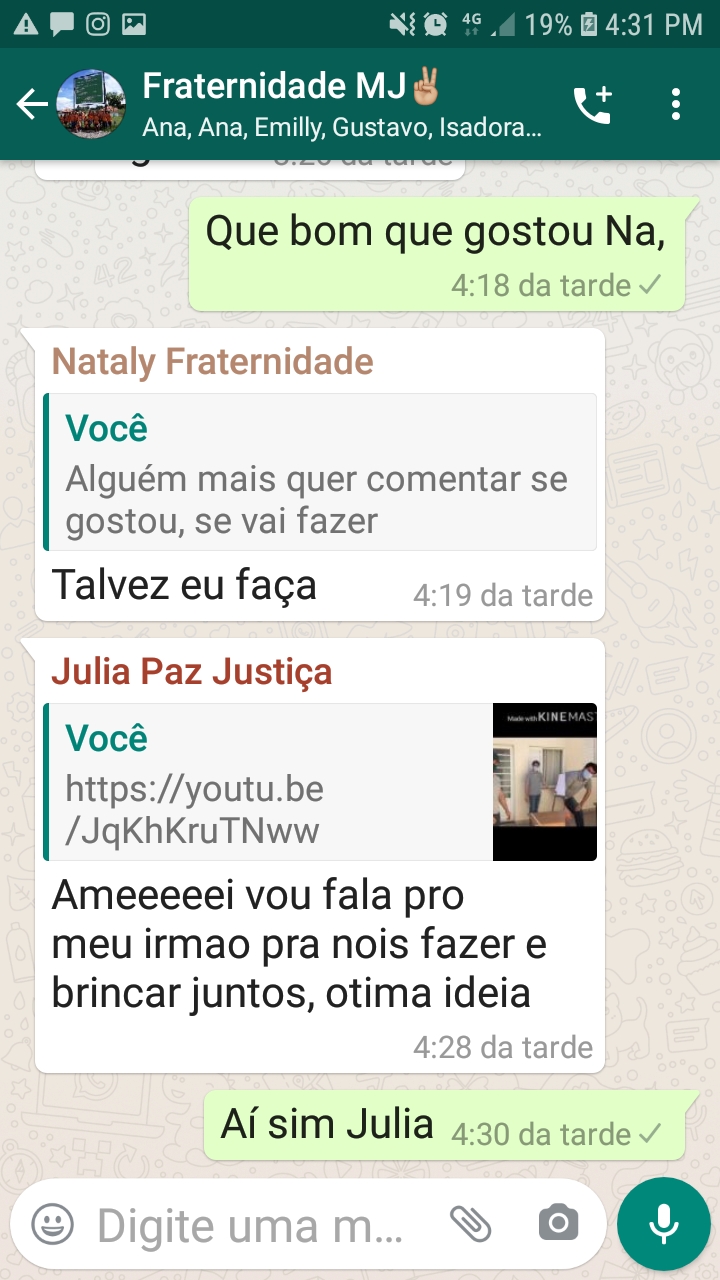 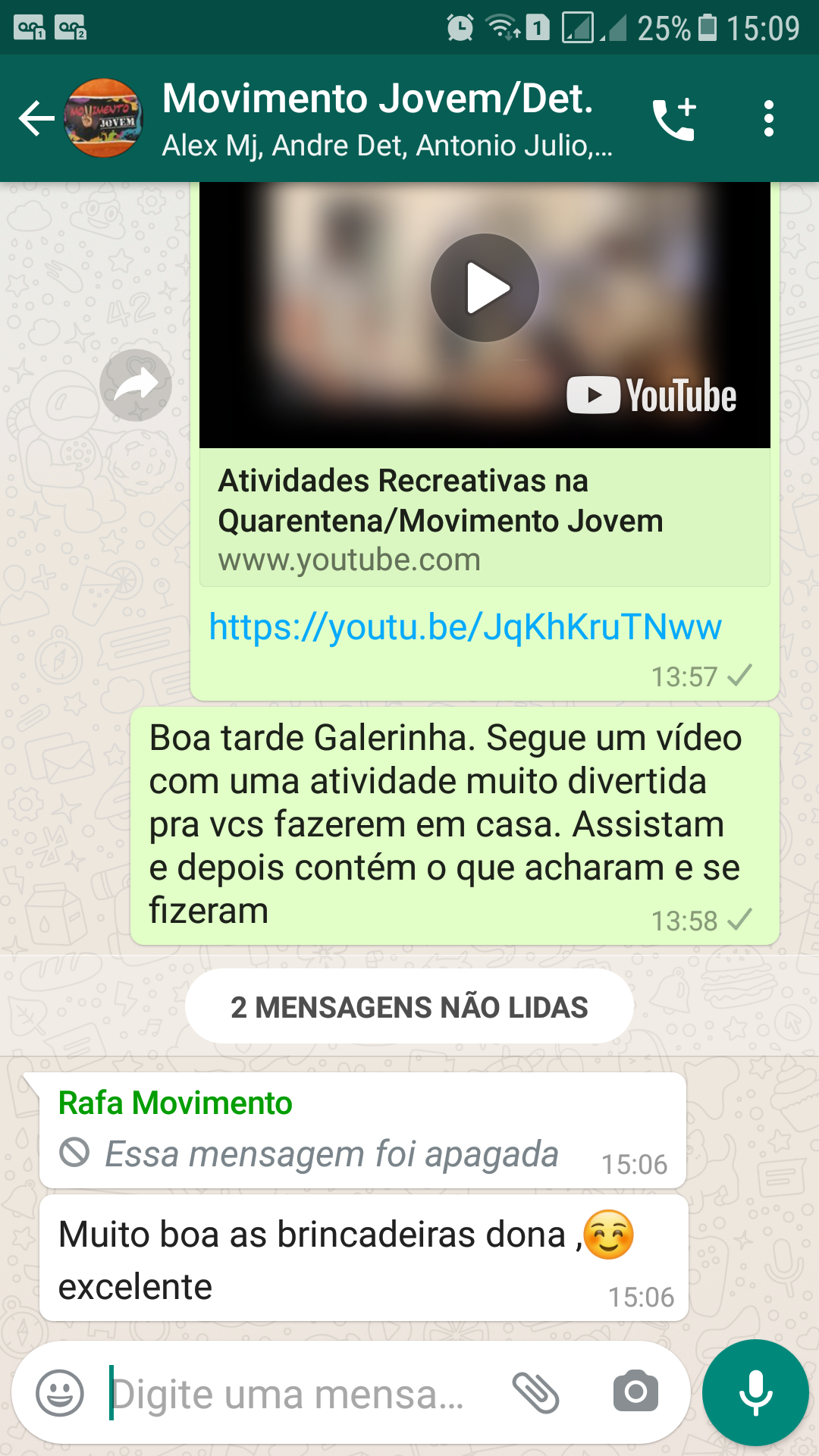 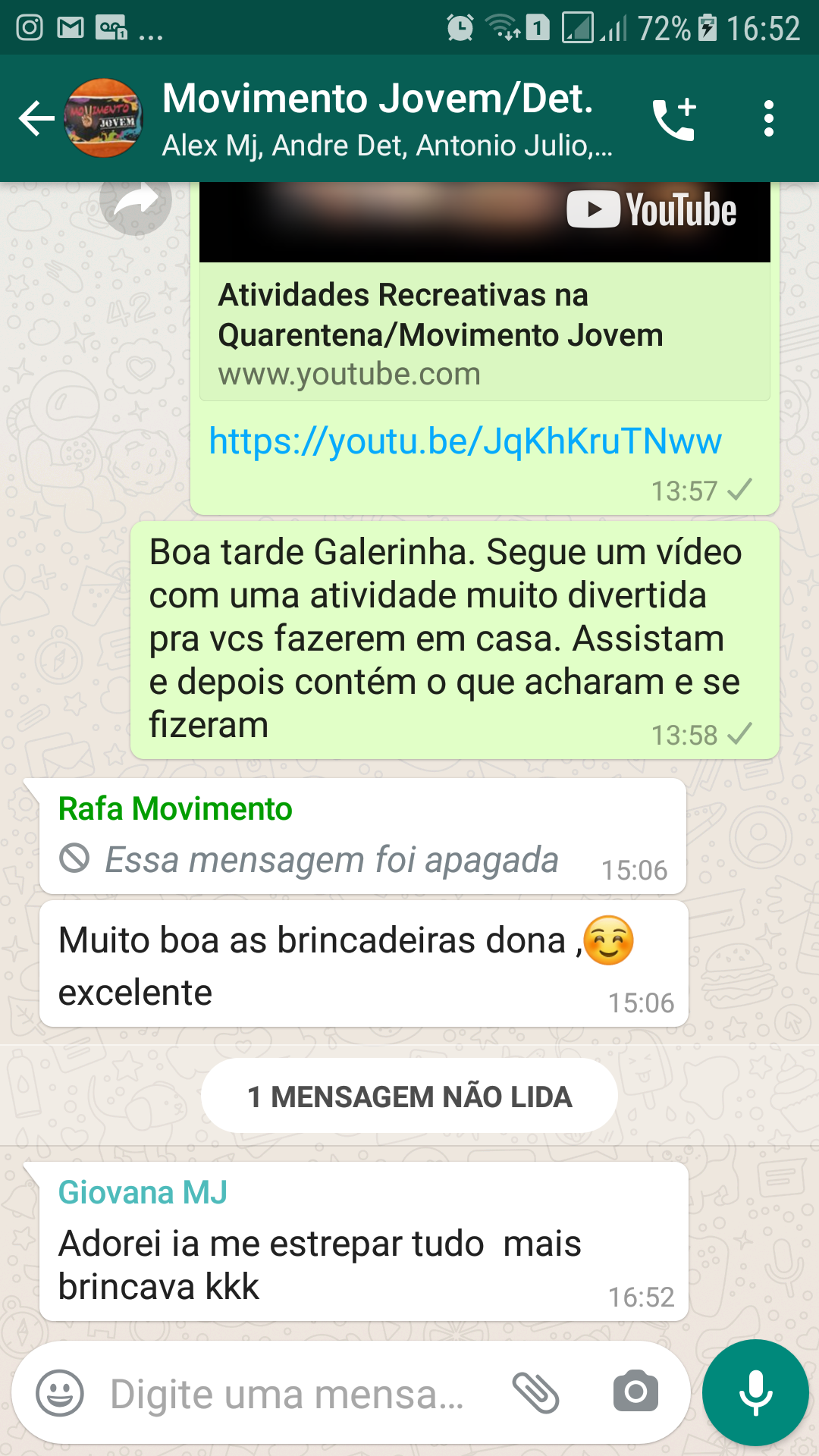 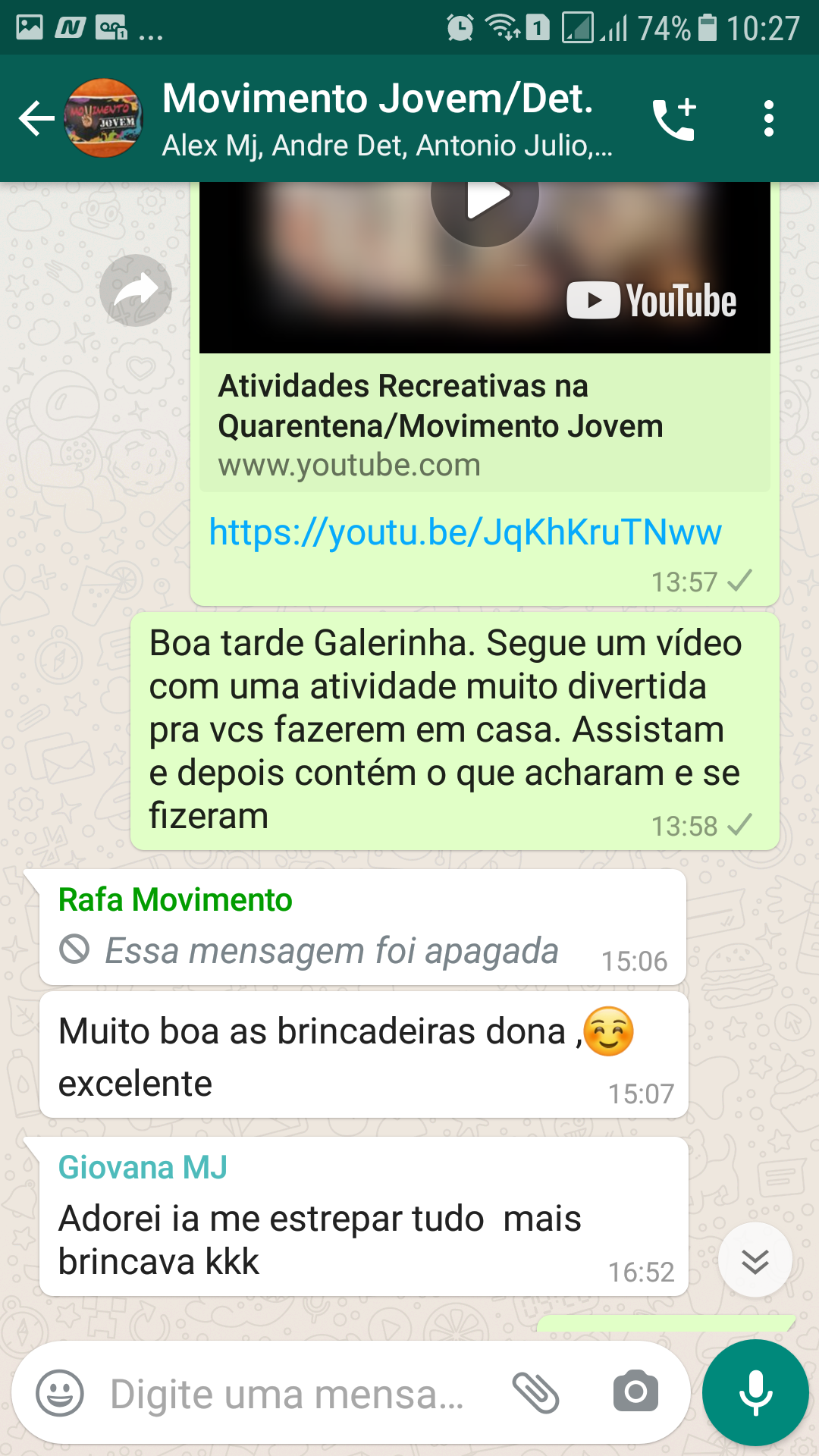